2. CHINA’S AXIALE PERIODE
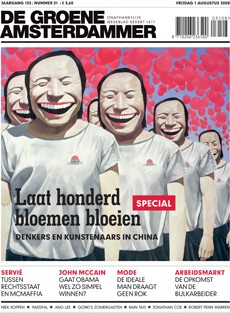 ZN 23092021
Van keizerrijk naar wereldmacht. China 1842-2001
1842-1911: 1. Waardoor verloor China zijn positie als regionale grootmacht)?

1912-1949: 2. Waardoor ontstond de Volksrepubliek China?

1949-2001: 3. Waardoor heeft de Volksrepubliek zich kunnen ontwikkelen tot een grootmacht?
KLASSIEKE TIJDPERK – AXIALE PERIODE
KLASSIEKE TIJDPERK (9E eeuw voor Chr. - 2e eeuw na Chr.)

Blijvende invloed  (immateriële continuïteit) op China 

Tijd van de 100 ‘scholen’
[Speaker Notes: In 1949 the German philosopher Karl Theodor Jaspers coined the phrase “Achsenzeit” (“Axial Age” or “Axis age” in English) to describe a time between approximately 900–200 BCE when “The spiritual foundations of humanity were laid simultaneously and independently and these are the foundations upon which humanity still subsists today.”]
CHINA’S AXIALE PERIODE
LENTE- EN HERFST PERIODE (770 – 476): Confucius (551-479 v.Chr.) 

STRIJDENDE STATEN (476-221 v.Chr.):
- Mozi (480–390 BCE)- Yangzi (440–360 BCE)- Huizi (370–319 BCE)- Zhuangzi (370–311 BCE)- Meng Ke (Mencius) (370–288 BCE)
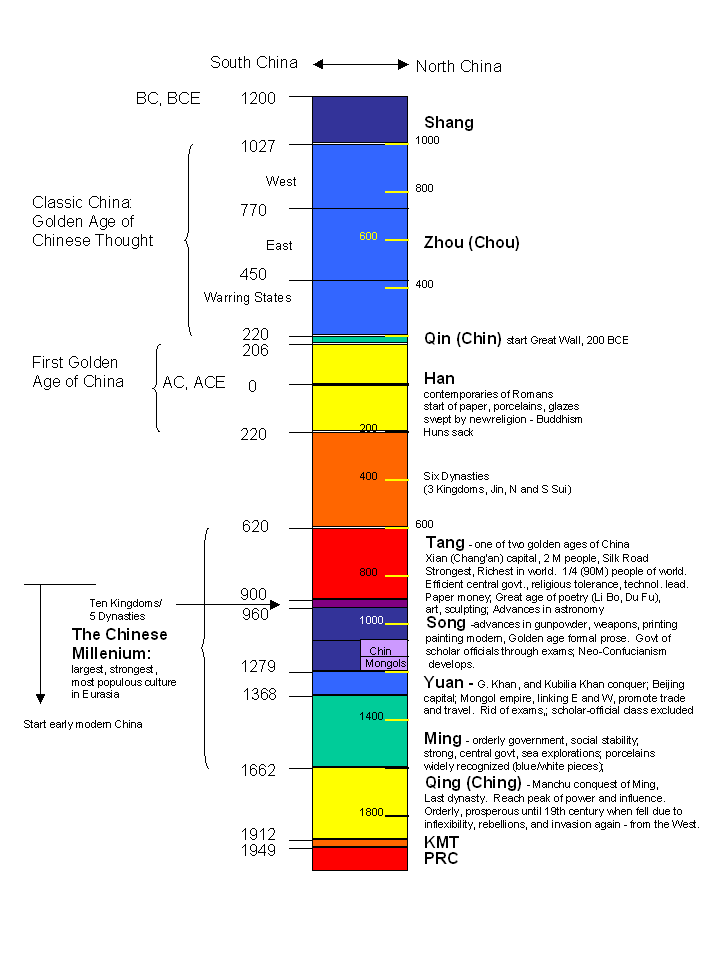 TIJDBALK
SHANG (1600-1045 v.Chr.)
ZHOU (ca. 1045 -256 v.Chr.) > 
   - Lente en herfstperiode (770 – 476)    - Strijdende Staten (481 – 221)
QIN  (221 - 206 v.Chr.)
HAN (206 v.Chr. - 220)
ZES DYNASTIËN (220 – 589)
SUI (581-618)
TANG (618-907)
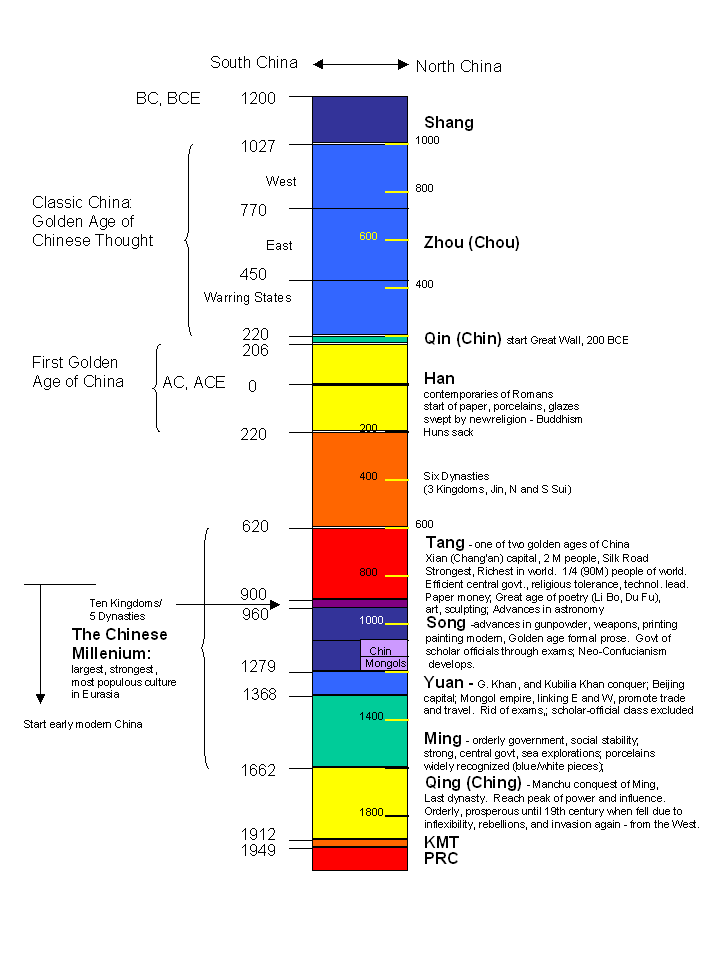 TIJDBALK
VIJF DYNASTIËN (902 - 979)
SONG (960 - 1279)
YUAN (1271 - 1368)
MING (1368 - 1644)
QING (1644 - 1912)
REPUBLIEK (1912 – 1949)
VOLKSREPUBLIEK (1949 -
SHANG (1600-1045 v.Chr.)
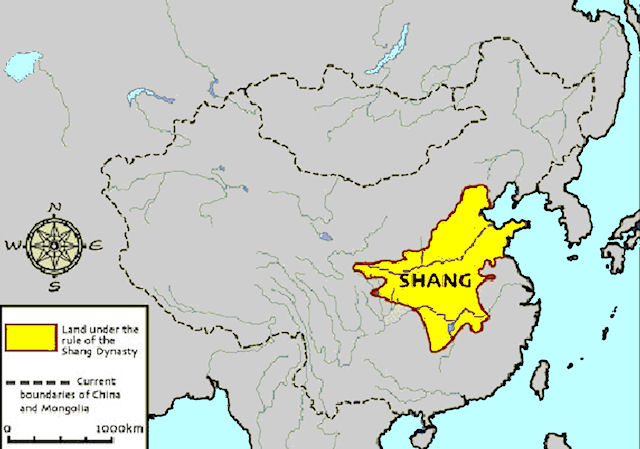 rol voorouder (verering). 
Tussen mens en spirituele wereld.
[Speaker Notes: https://www.slideshare.net/bbednars/shang-china-culture
Ancestor worship was also very important to the Shang. It was thought that the success of crops and the health and well being of people were based on the happiness of dead ancestors. If the ancestors of a family were pleased, life for that family would be prosperous. If the spirits were not pleased however, great tragedies could occur.]
ZHOU (Chou) DYNASTIE (ca.1045 -256 v. Chr.)
‘WAT EEN SCHITTERENDE CIVILISATIE; IK BEN EEN ONDERDAAN VAN ZHOU.’


‘DE HERTOG VAN ZHOU’
MODEL HEERSER – WIJZE
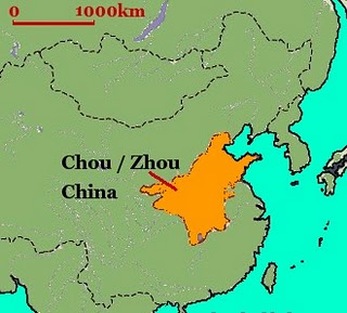 [Speaker Notes: Zhou (ca. 1045 -256 v.Chr.) : 
- Hemel (Tian) als hoogste macht. Volgen van de wil en de macht van de Hemel. Verlaten door de Hemel = einde politieke macht.
Hertog van Zhou: model heerser. Confucius: Gouden eeuw: alles onder de Hemel verenigd onder de Zoon van de Hemel. 
De Hemel (Tian) hoogste macht > 
Hemels Mandaat
Confuciaanse klassieken, p.12]
STRIJDENDE STATEN (481-221 v.Chr.):
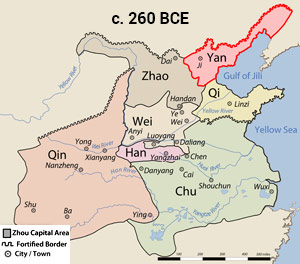 De kunst van de oorlogsvoering  (Sunzi bing fa)
OORLOG
STAAT
ÉÉN HEERSER > 
   - efficiënt bestuur m.b.v.     hofhouding / bureaucraten     die 
   - wil van centrum opleggen aan     iedereen > eenheid/ harmonie.
[Speaker Notes: https://humanjourney.us/ideas-that-shaped-our-modern-world-section/axial-age-religions-china
YAN, QI,WEI,ZHAO,HANN,QIN, CHU]
[Speaker Notes: https://fairbank.fas.harvard.edu/infographic-how-the-ccp-rules-a-guide-to-chinas-leaders-of-party-and-state/
Xi Jingping: Secretaris-Generaal CCP, president VRC, Opperbevelhebber PLA.]
LOTSINSINCT… (?)
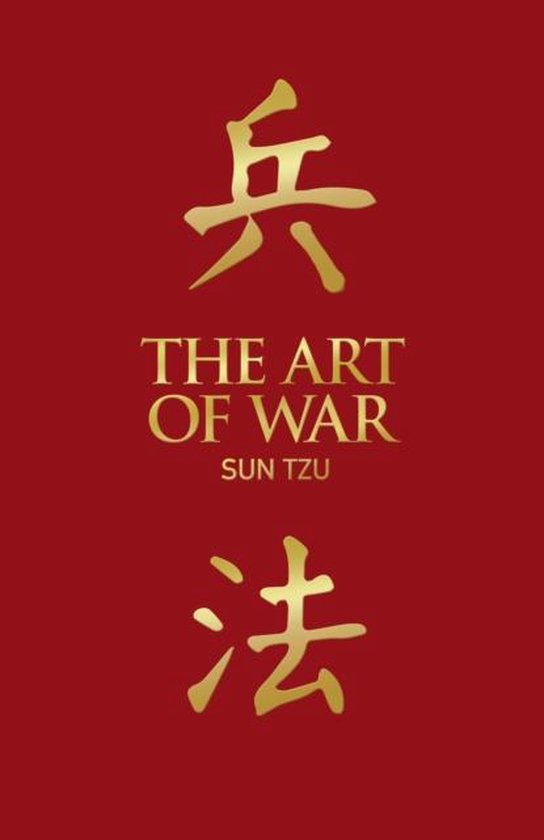 FILOSOFIE:
OORLOG/CHAOS > STREVEN NAAR ORDE / HARMONIE

BASIS CHINESE POLITIEKE SYSTEEM:

FORMATIEVE PERIODE CHINESE FILOSOFIE

FOCUS OP SOCIALE EN POLITIEKE FILOSOFIE
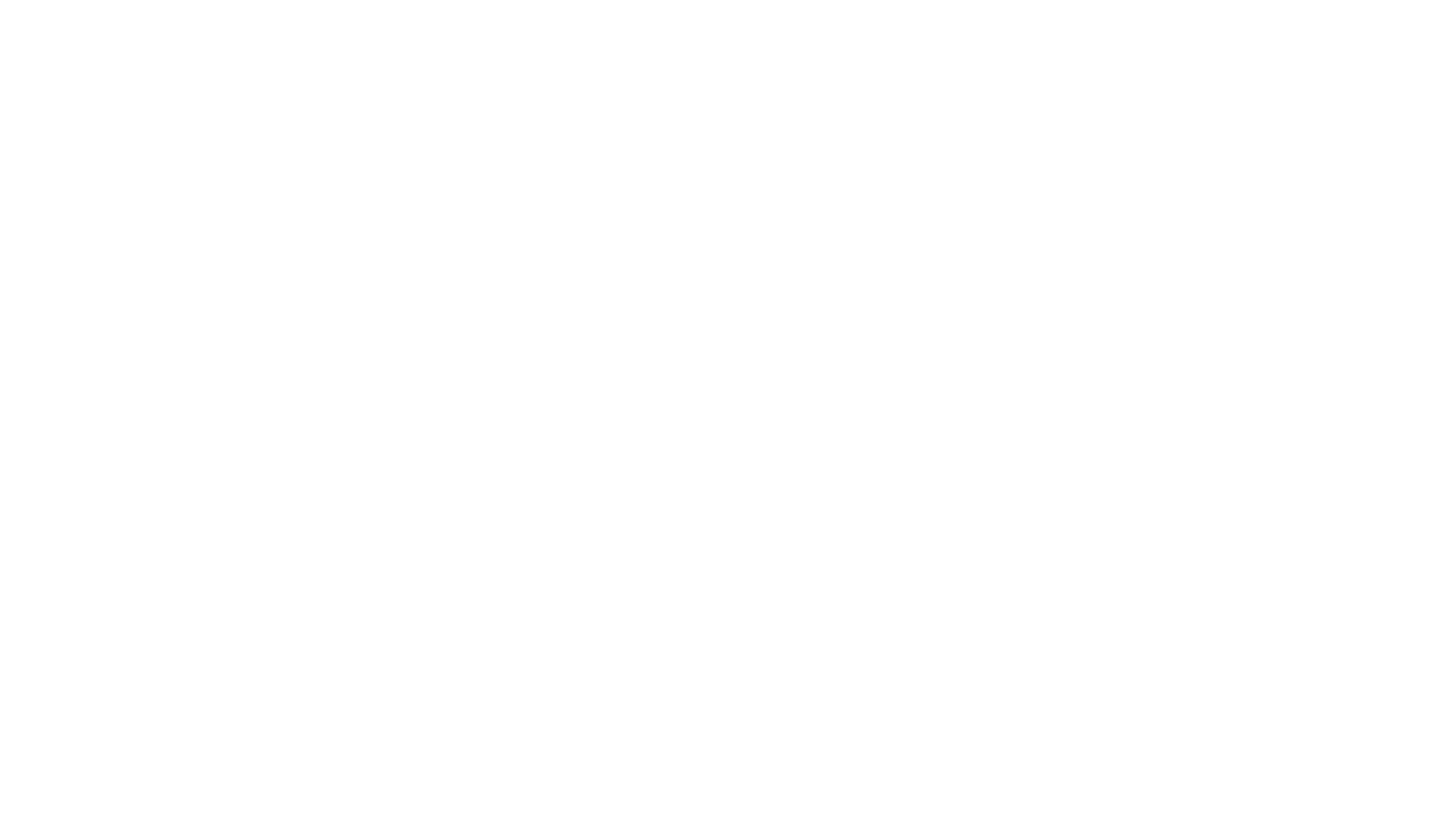 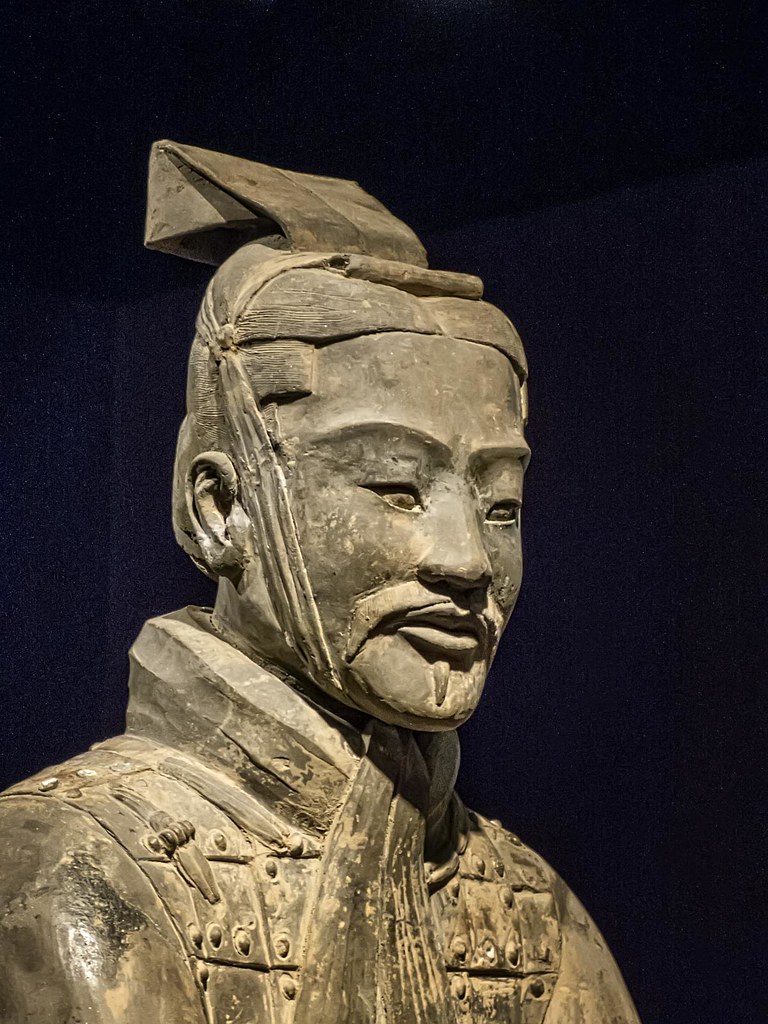 QIN (221 – 206 v.Chr.)
QIN SHIHUANGDI: EERSTE KEIZER VAN QIN
   - link tussen Hemel en mens
   -belichaming van hoogste macht

   - LEGALISME
   - CENTRALISATIE
   - UNIFICATIE (bv. karakterschrift)
   - BUREAUCRATIE
QIN - China
Vgl. debat over qin = debat nu: Hoe moet China worden geregeerd? 

- Hoe China te regeren?
- Hoe veel autonomie voor delen van China?
- Wat is de rol van intellectuelen?
- Welke middelen geoorloofd op China’s oude, glorieuze positie te    herstellen?
HAN (206 v.Chr. – 220)
KEIZER = KOSMOLOGISCH FIGUUR ‘HEMELSZOON’

MILITAIRE MACHT
LEGITIMATIE > MANDAAT VAN DE HEMEL
LINK TUSSEN HEMEL EN AARDE
STABILITEIT / HARMONIE  VAN ‘ALLES ONDER DE HEMEL’ 
-   TRIBUUTSTAAT SYSTEEM
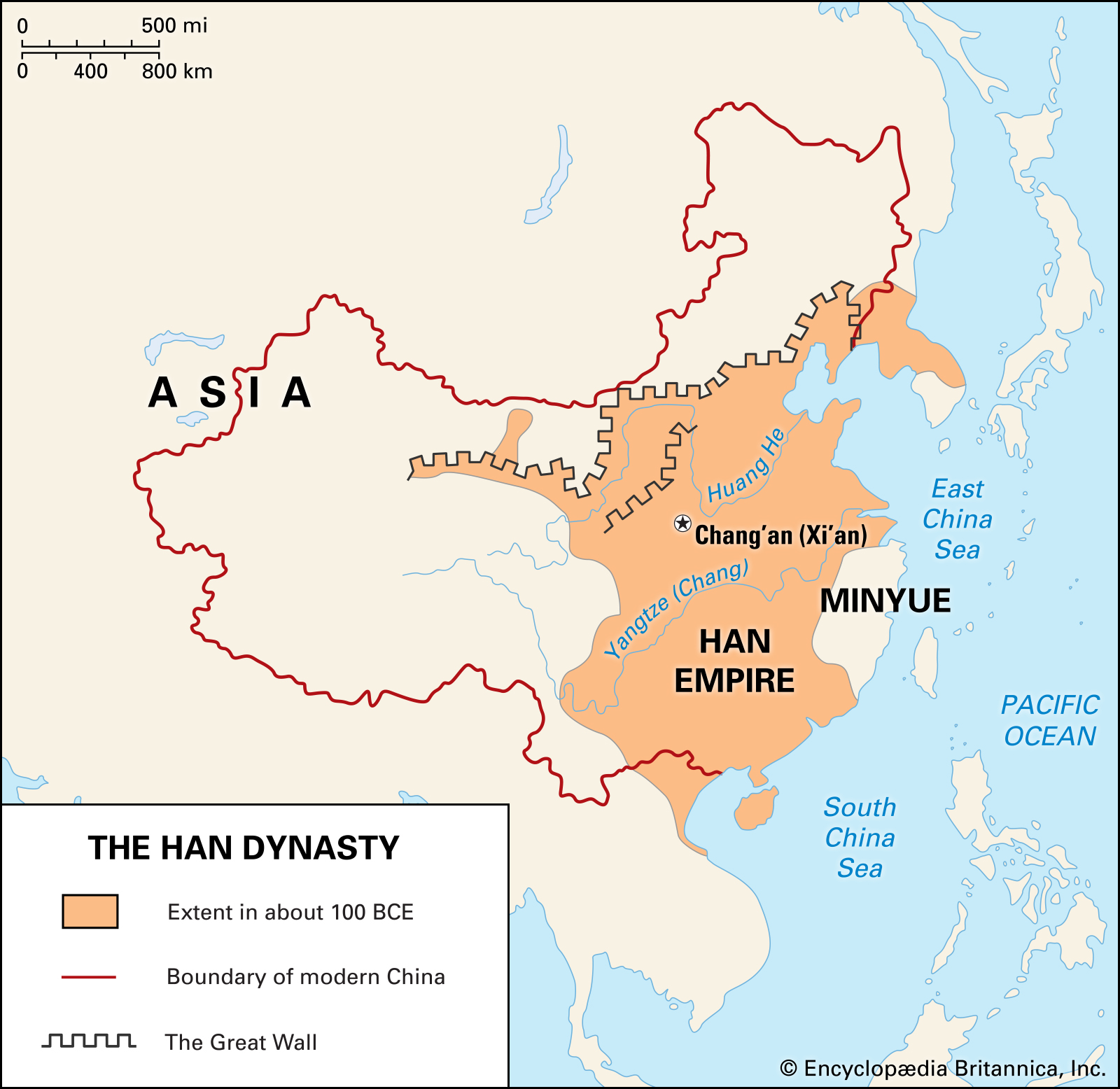 HAN
CENTRALE ROL CONFUCIANISME:
  - KLASSIEKEN
  - KEIZERLIJKE ACADEMIE > GELEERDE / WIJZE  AMBTENAAR
  - EXAMENS
  - BUREAUCRATIE > MERITOCRATIE
‘HET HEMELS MANDAAT IS NIET VOOR ALTIJD’
OPVALLENDE OVEREENKOMSTEN  : WU - WEN
   - OPSTAND > NIEUWE DYNASTIE
   - VERSTERKING LEGER / ECON. HERVORMINGEN /     VEROVERINGEN
   - DESINTEGRATIE / VERSTORING
   - OVERSTRETCH / CORRUPTIE / DISSENT / 
   - VERZWAKKING / MACHTELOOSHEID KEIZER (S)
   - NATUURRAMPEN / ONTEVREDENHEID / REBELLIE / 
   - ONDERGANG DYNASTIE > NIEUWE DYNASTIE
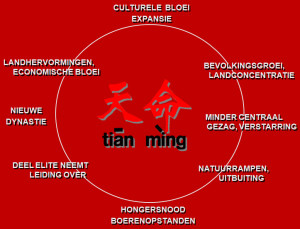 [Speaker Notes: WU = CHAOS / GEWELD WEN = HARMONIE         VGL 19 E EEUW / CHINA NA 1979]
‘KOSMISCHE INVESTITUUR’
DYNASTIEKE CYCLUS = NIET ‘IN VERLEDEN’, MAAR MODEL OM
VERLEDEN TE ANALYSEREN
MACHT TE CLAIMEN / TE LEGITIMEREN

VAN SHANG NAAR ZHOU > MANDAAT VAN DE HEMEL / TIANG MING
- MANDAAT TE REGEREN AAN  DEUGDZAMERE HEERSERS
- HEMEL = OPPERSTE MORELE RECHTER
- MvdH > POLITIEK CONCEPT OM MACHT TE CLAIMEN / TE   LEGITIMEREN
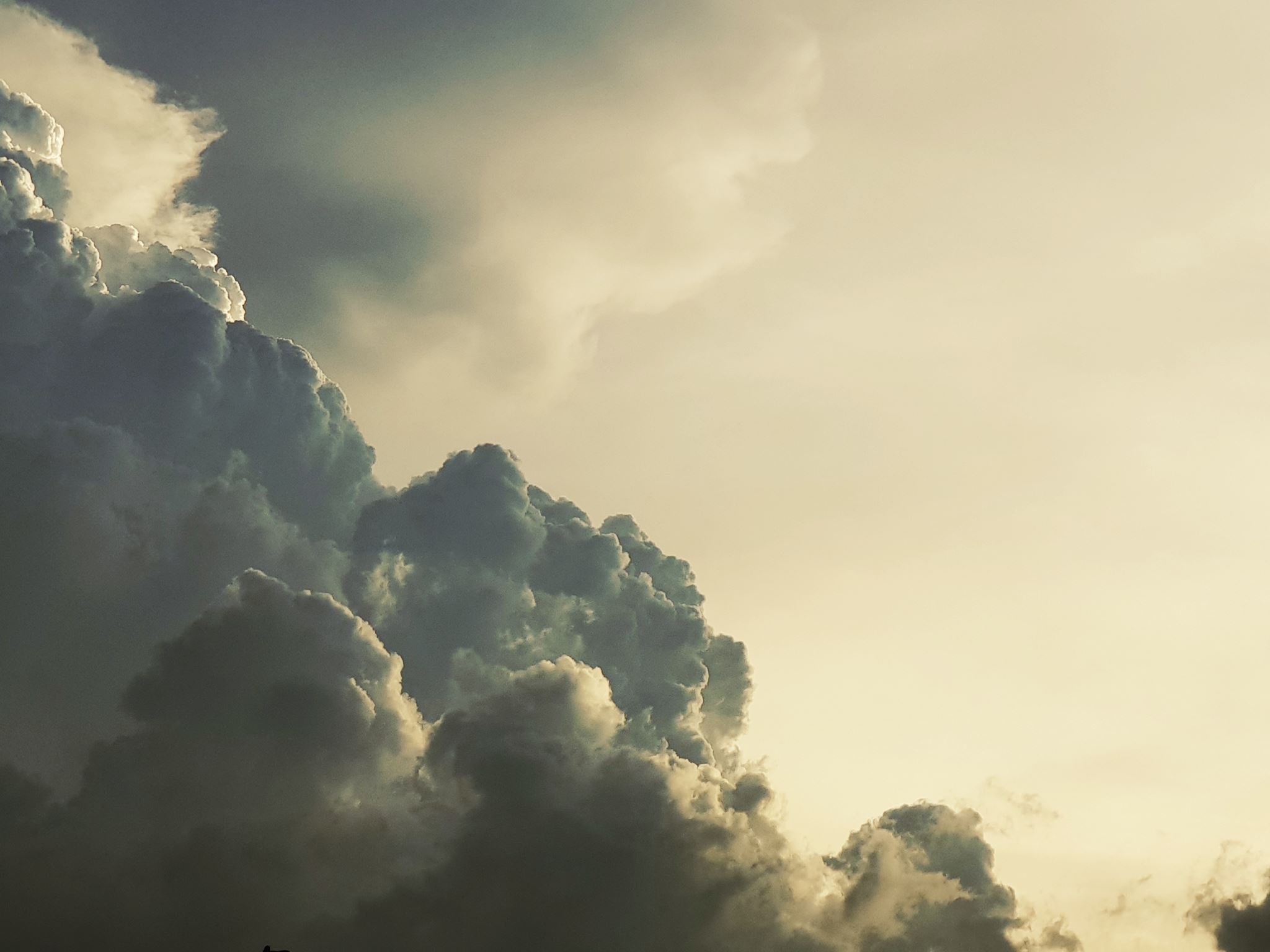 HEMELS MANDAAT
HEMEL KIEST EN GEEFT AUTORITEIT

AAN CAPABELEN / MET HOOG MOREEL GEZAG

REGEREN NAAR BESTE KUNNEN T.B.V. VOLK EN RIJK/LAND

VERLIES MACHT = TEKEN VAN VERLIES MANDAAT A.G.V. TEKORT AAN MOREEL GEZAG / REGEREN T.B.V. VOLK
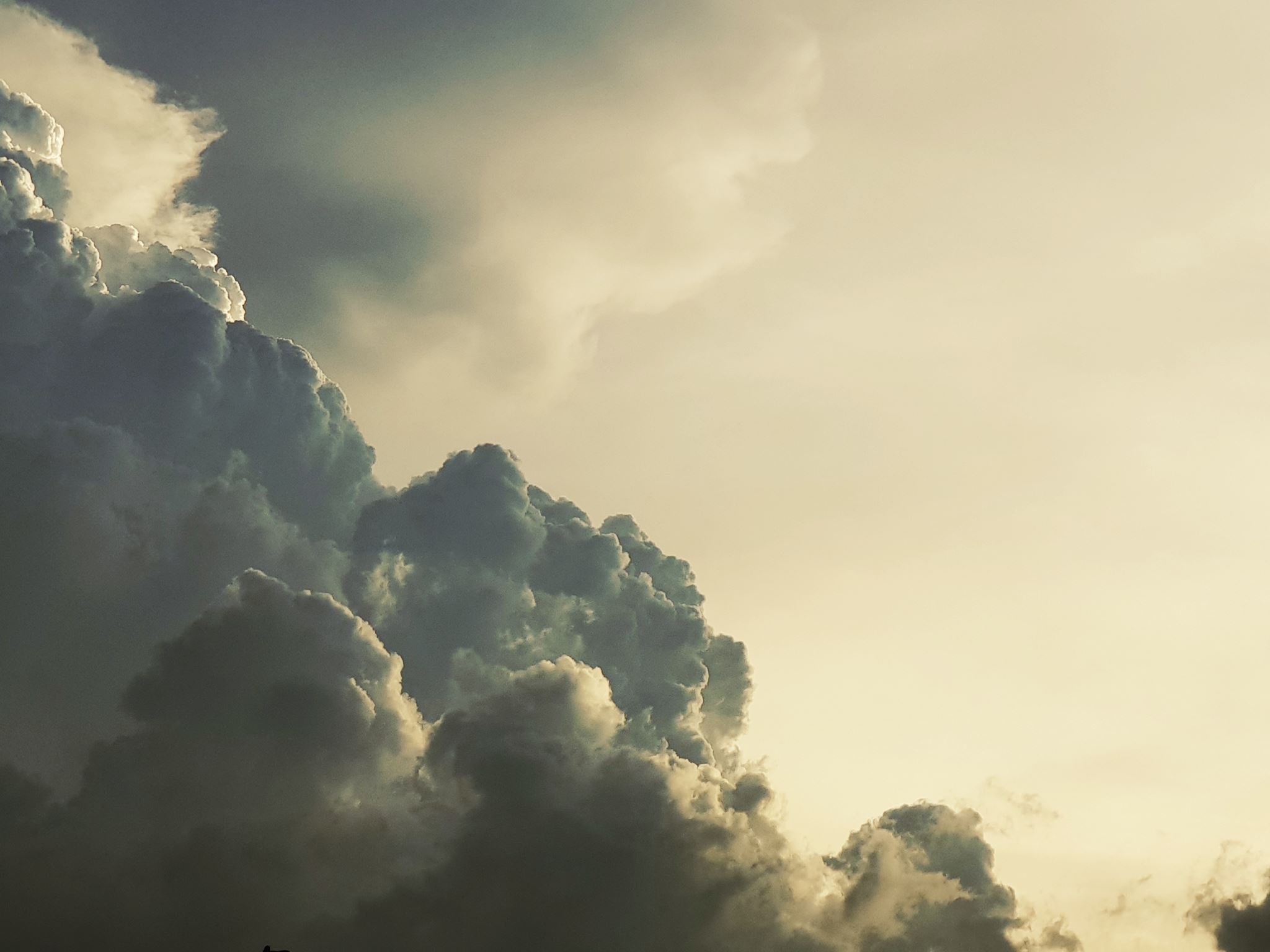 Mandate of heaven
The Mandate of Heaven was based on four principles:
The right to rule is granted by Heaven.
There is only one Heaven therefore there can be only one ruler.
The right to rule is based on the virtue of the ruler.
The right to rule is not limited to one dynasty.
VERLIES MANDAAT
CHINA / QING KEIZERRIJK 1839-1911

1E Opium oorlog
2e Opium oorlog
Opstanden
Frankrijk > Vietnam
Japanse oorlog > Korea / Taiwan
Bokser opstand
CCP na 1976 / juni 1989
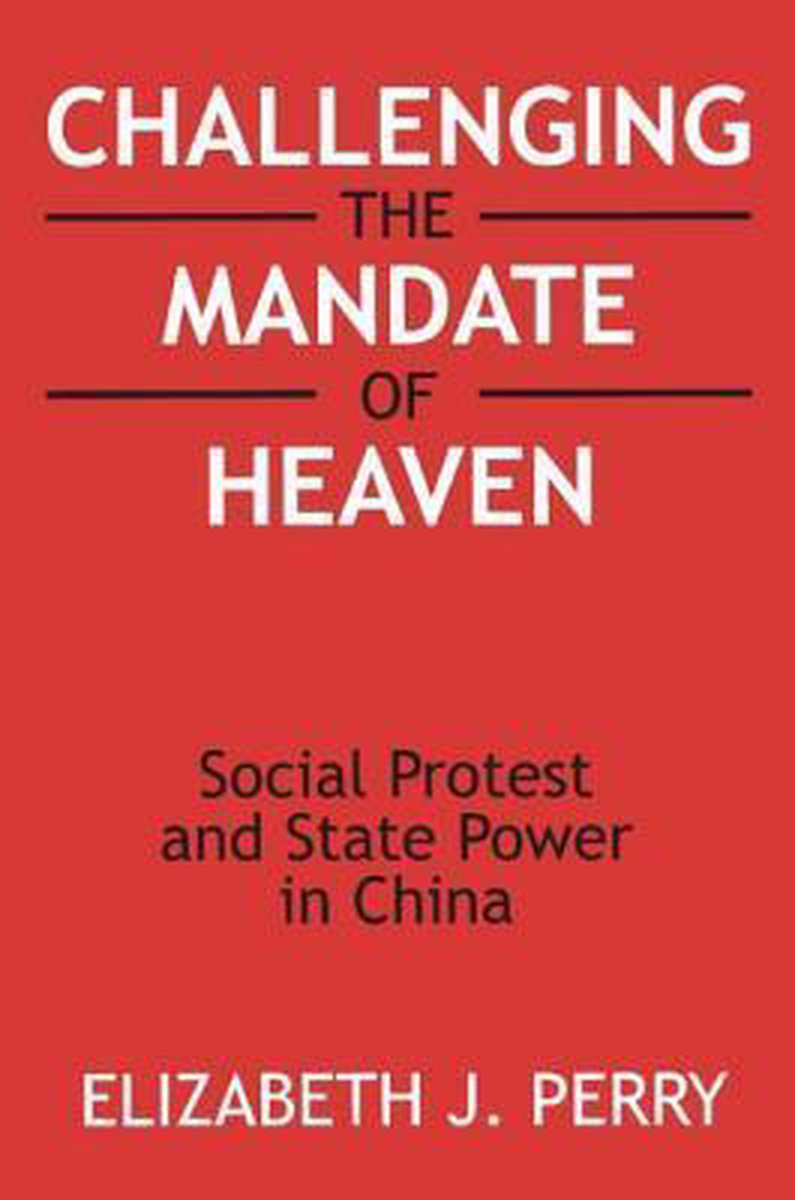 CCP EN BEHOUD VAN MANDAAT
LENINIST EXTINXTION (?) / ONDERGANG SU

ECONOMISCHE HERVORMINGEN / MACHT CCP BEHOUDEN

(MILITAIR) GEWELD
ONTWIKKELING CONTROLE-STAAT
NATIONAAL HERSTEL / PROPAGANDA
ECONOMISCHE GROEI 
ORDE / RUST / ‘HARMONIE’
Chinese filosofie
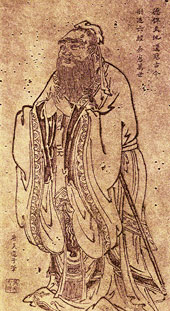 De yin – yang school
Confucianisme  ( Confucius, Mencius, Xunzi)
Mohisme
Legalisme
De school der namen 
Taoïsme
WAI RU NEI FA
‘ZIJ DIE CHINA REGEREN ZIJN / WAREN CONFUCIANISTISCH AAN DE BUITENKANT EN LEGALISTISCH VAN BINNEN.’
[Speaker Notes: Mrs. Xuefei Knoester-Cao, Director of GCI, was hosting the celebration.]
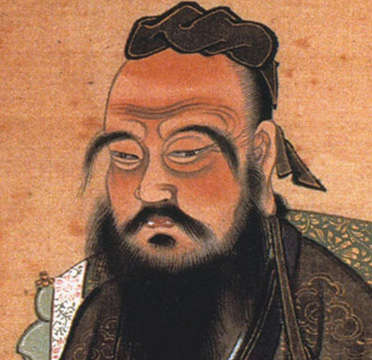 CONFUCIUS / KONG FUZI (551-479 v.Chr.)
‘EPONYMUS FIGURE’ > IEMAND DIE NAAM GEEFT AAN GEHEEL VAN IDEEËN EN IDEALEN DIE NIET DUIDELIJK TE HERLEIDEN ZIJN NAAR TIJD EN PLAATS. 

MYTHEVORMING / GEBRUIKT EN MISBRUIKT
[Speaker Notes: Baggini, p. 207 
Verfijningen / aanvullingen

Mandaat van de Hemel]
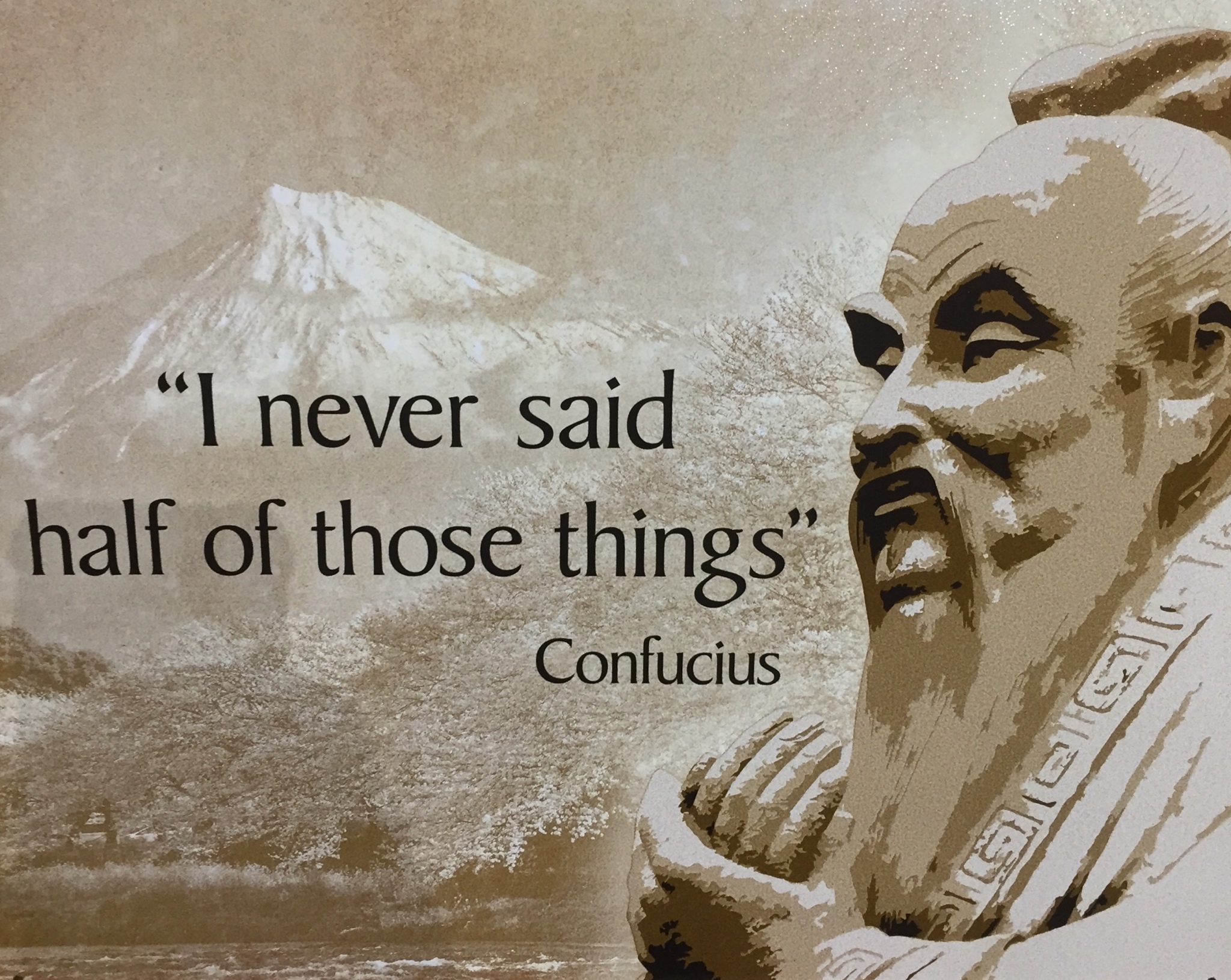 [Speaker Notes: Confucianisme = westers denken

China: school van Ru (Rujia). De school van de geleerde man. Ru = geleerde man. Jia = huis / familie. De school is niet aan een persoon gebonden.
Gelaagdheid.]
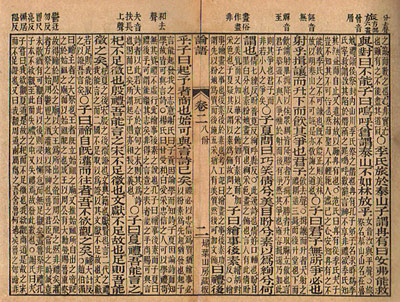 KERNBEGRIPPEN
HARMONIE
Politieke en Sociale HIËRARCHIE
RELATIES 
RITUEEL  Correct handelen > EDUCATIE
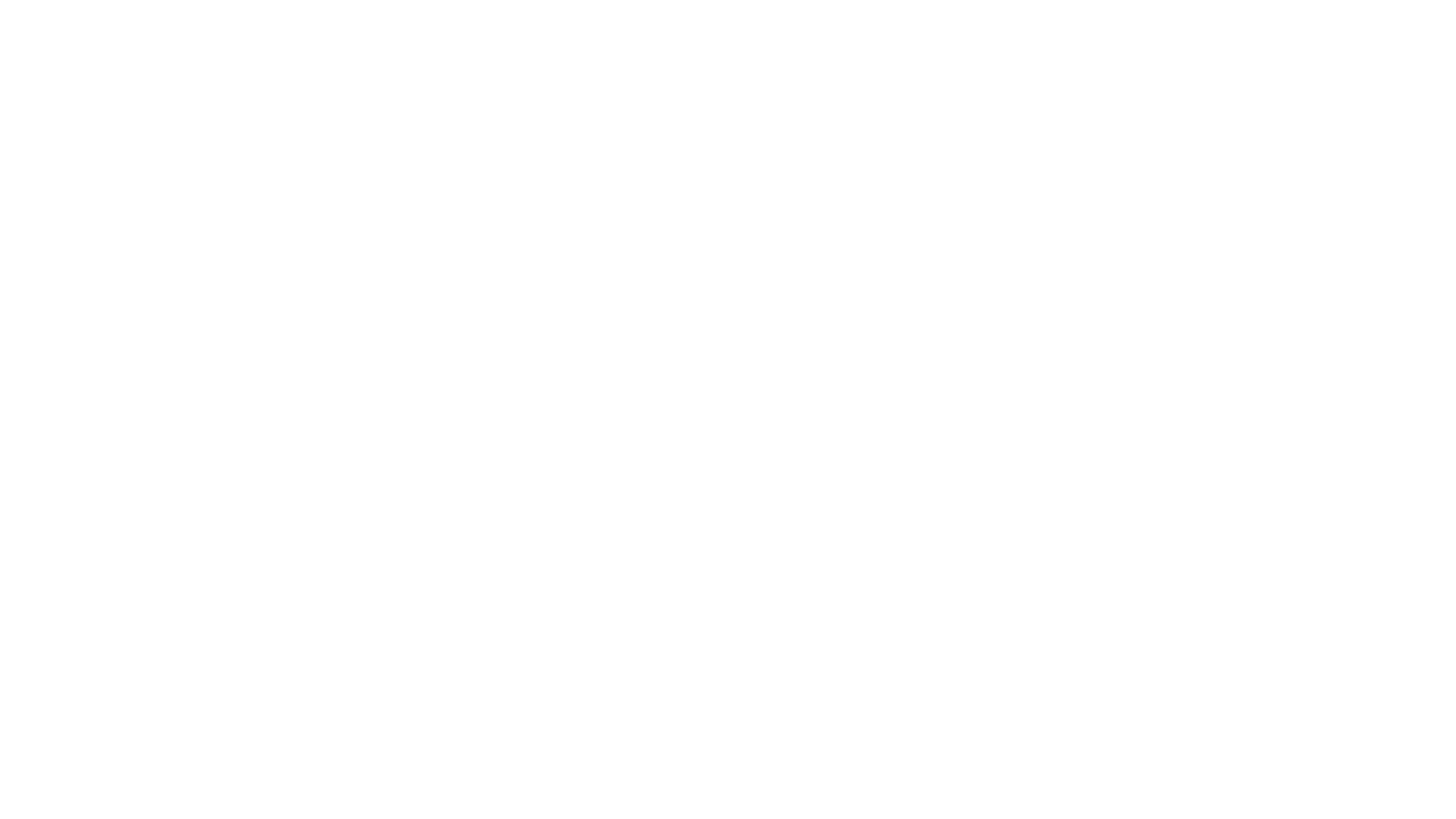 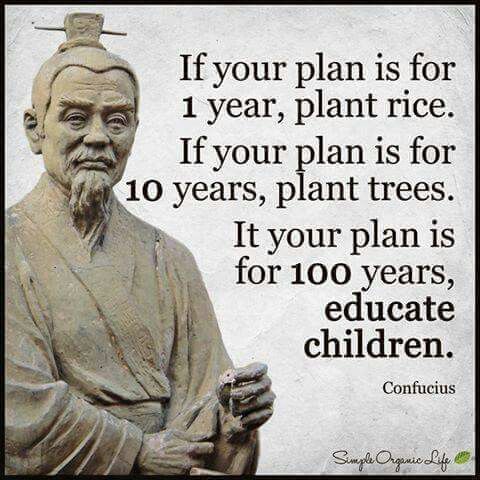 ‘CONSERVATIEF’
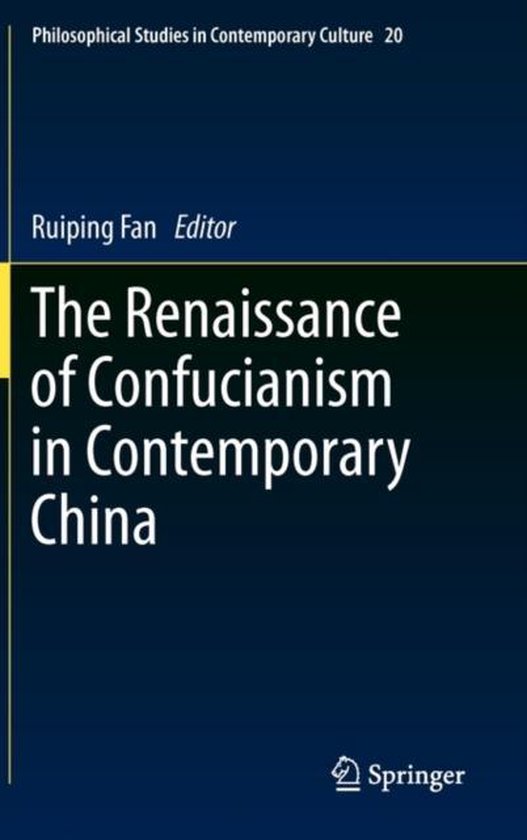 STRIJDENDE STATEN> ‘Alles onder de hemel weer eens in wanorde’

CHINESE ‘GOUDEN EEUW’ > ZHOU ONDER HERTOG VAN ZHOU 

IEDER WIST ZIJN PLAATS IN SOCIALE ORDE
CONFUCIUS ‘The comeback kid’
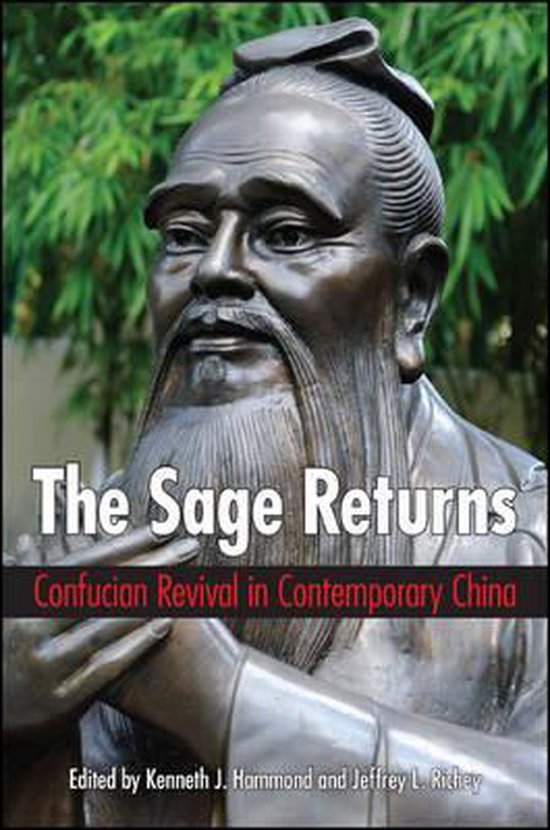 Suggestie: millennia lang ‘nationale heilige’ / kernsymbool van China

In eigen tijd niet succesvol

HAN-dynastie

Neoconfucianisme
[Speaker Notes: Wasserstrom]
‘The comeback kid’
19e eeuw 

New culture movement  1915-1923

Nationalisten in jaren dertig: combinatie

Mao: Confucius = anti-egalitair / slecht voor Chinese   mannen en m.n. voor vrouwen.
[Speaker Notes: 2019 Confucius tentoonstelling in Nationaal Museum]
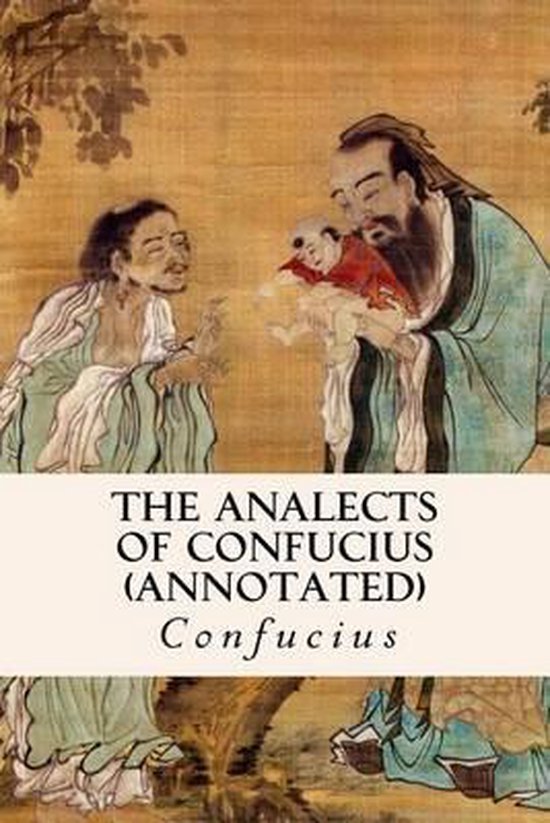 DE CANON
ANALECTS (Lunyu) Geselecteerde  ( lun) Uitspraken (yu)
VERVOLGDELEN : COMMENTAREN
VERZAMELD ca. 400 v. chr. (?) /  GELAAGD / niet gevormd door een historische Confucius
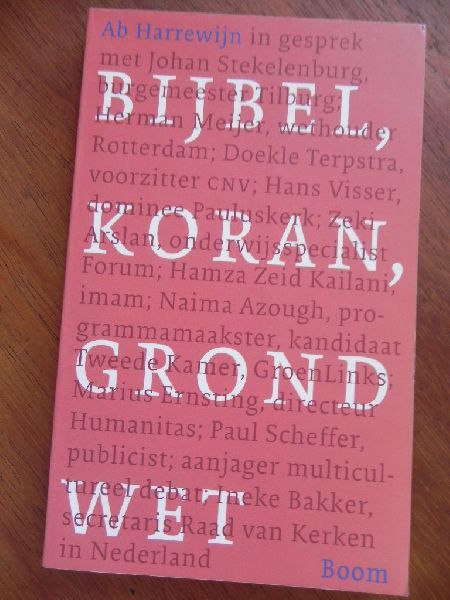 ‘CHINESE COMBINATIE VAN DE BIJBEL EN DE GRONDWET’
- Kennis van deze teksten belangrijkste eis aan   keizerlijke bureaucraten.
- Een ‘priesterkaste’ van hoog geletterde geleerden   en ambtenaren. 
- D.m.v. hoogst competitieve examens uitverkoren. 
- Belast met handhaving van harmonie.
[Speaker Notes: Kissinger On China]
DE CANON
HOOFDTEKSTEN VAN KEIZERLIJKE EXAMENS
VIJF KLASSIEKEN
   - BOEK DER VERANDERINGEN
   - BOEK VAN OORKONDEN (BOEK DER HISTORIEËN)
   - BOEK DER ODEN
   - BOEK DER RITEN
   - ANNALEN VAN LENTE EN HERFST
DE CANON
VIER CANNONIEKE BOEKEN (GEBUNDELD DOOR ZHU XI (1130-1200 > NEO-CONFUCIANISME)
   - ANALECTA
   - MENCIUS
   - DE GROTE LEER
   - LEER VAN DE MIDDENWEG
[Speaker Notes: E.L. Slaughnessy, p.]
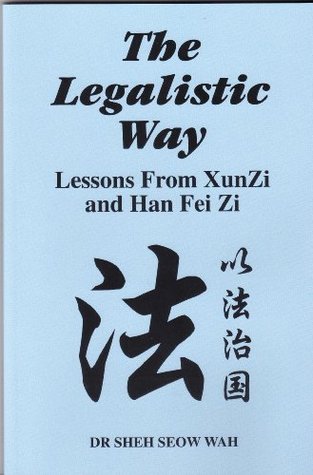 LEGALISME
HAN FEI 
‘DE WIJZE WERKT NIET AAN ZIJN DEUGDZAAMHEID, HIJ WERKT AAN ZIJN WETTEN.’

‘Als je beloningen uitdeelt, kun je ze het beste aanzienlijk en betrouwbaar maken, zodat mensen ze zullen waarderen; als je straffen uitdeelt, kun je ze het beste zwaar en onontkoombaar maken, zodat mensen ze zullen vrezen; als je wetten ontwerpt kun je ze het beste ondubbelzinnig en onveranderlijk maken, zodat mensen ze zullen begrijpen.’
[Speaker Notes: Vgl. met Confucianisme. Een maatschappij is al mislukt als er wetten aan te pas moeten komen om goed gedrag op te leggen.]
‘Doden of executeren, dat wordt met straffen bedoeld.’
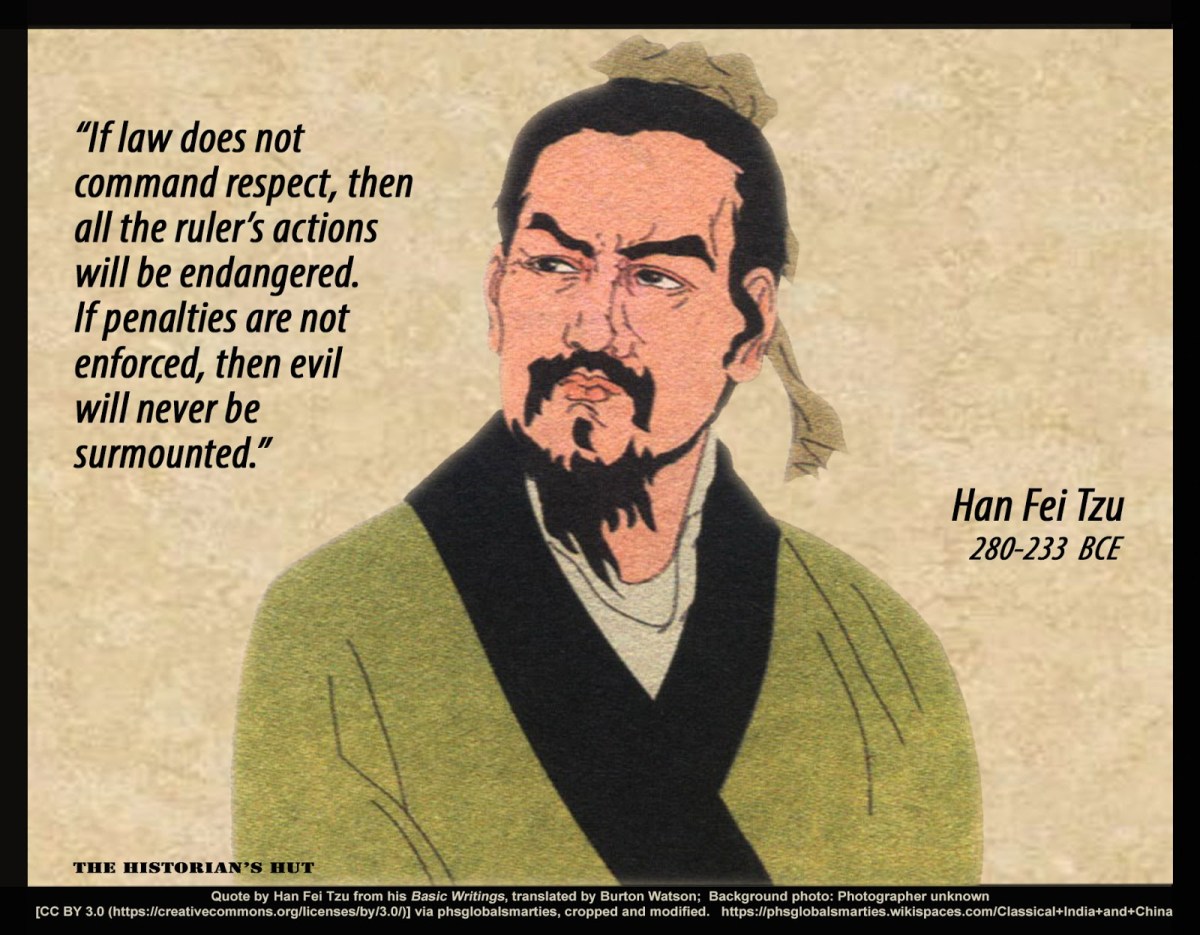 Wetten

Raadselachtige, onvoorspelbare heerser

Meedogenloos en krachtig
[Speaker Notes: Duurzaam tegenwicht
Harmonie niet door deugdzaamheid, voorbeeldgedrag]
HAN FEI
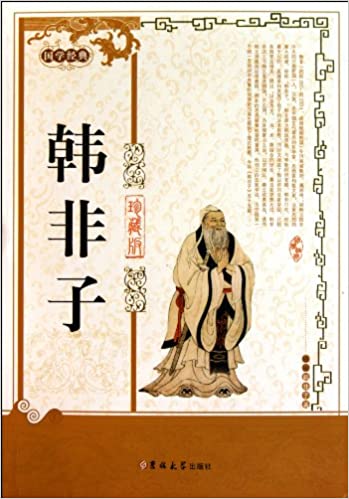 DE MACHT WORDT NIET GEDEELD. IS EXCLUSIEF EN BERUST UITSLUITEND BIJ DE HEERSER.

OPENLIJK COMMANDEREN, IN HET GEHEIM MANIPULEREN

ABSOLUTE HEERSCHAPPIJ KAN ALLEEN OVERLEVEN ALS HET AMBT DE BEWONERS OVERSTIJGT. > ACTUEEL: DE CCP MOET OVERLEVEN, LOS VAN DE VRAAG WIE DE PARTIJ OP EEN BEP. MOMENT REPRESENTEERT
[Speaker Notes: CONFUCIANISME DOMINANT IN KEIZERLIJK BESTUUR IN HAN DYNASTIE
INVLOED LEGALISME IS BLIJVEND

WAI Ru nei Fa]
[Speaker Notes: https://www.amnesty.nl/actueel/de-doodstraf-in-2017-aantal-executies-en-doodvonnissen-wereldwijd-omlaag]
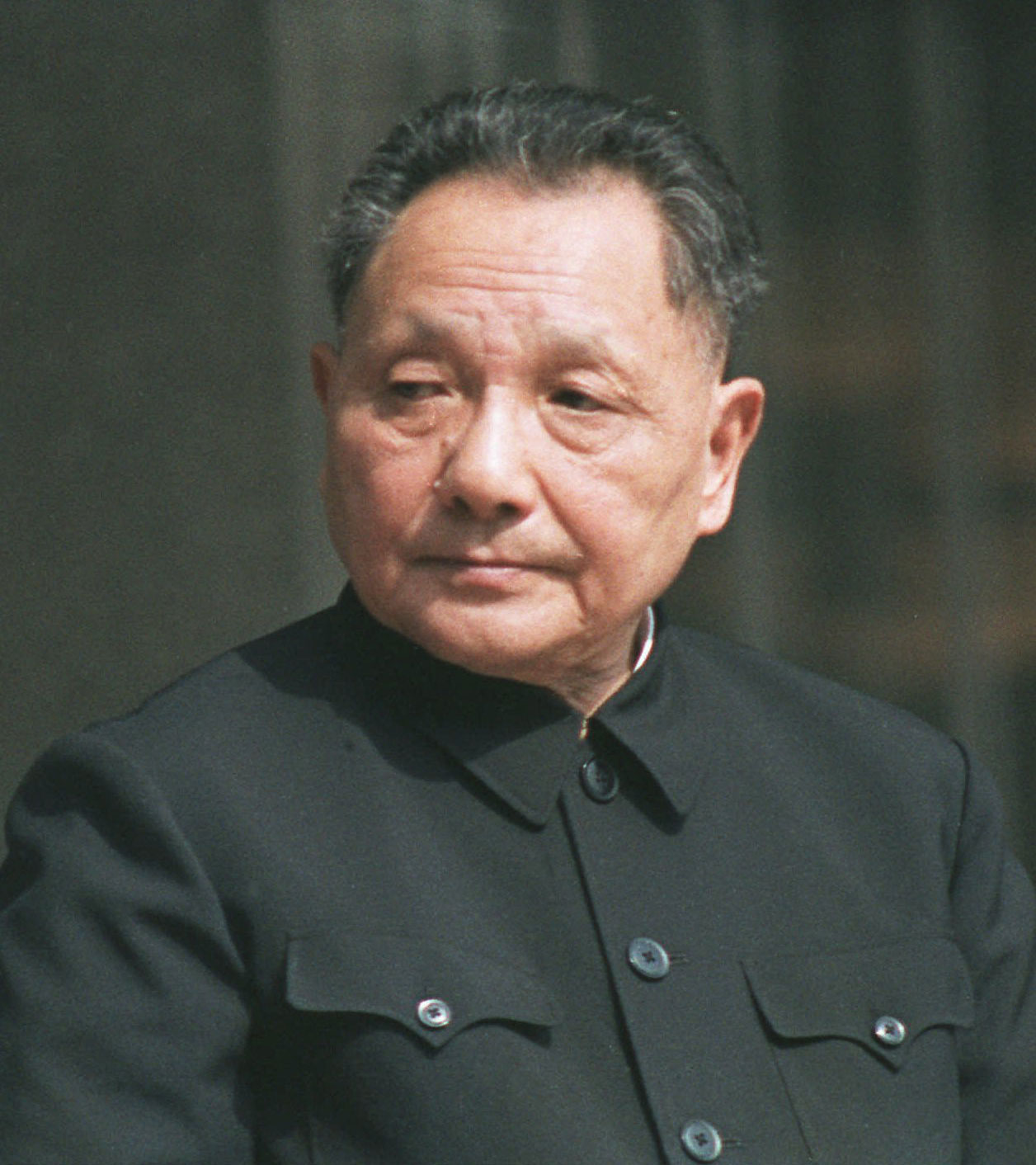 ‘ZIJ DIE CHINA REGEREN ZIJN / WAREN CONFUCIANISTISCH AAN DE BUITENKANT EN LEGALISTISCH VAN BINNEN.’
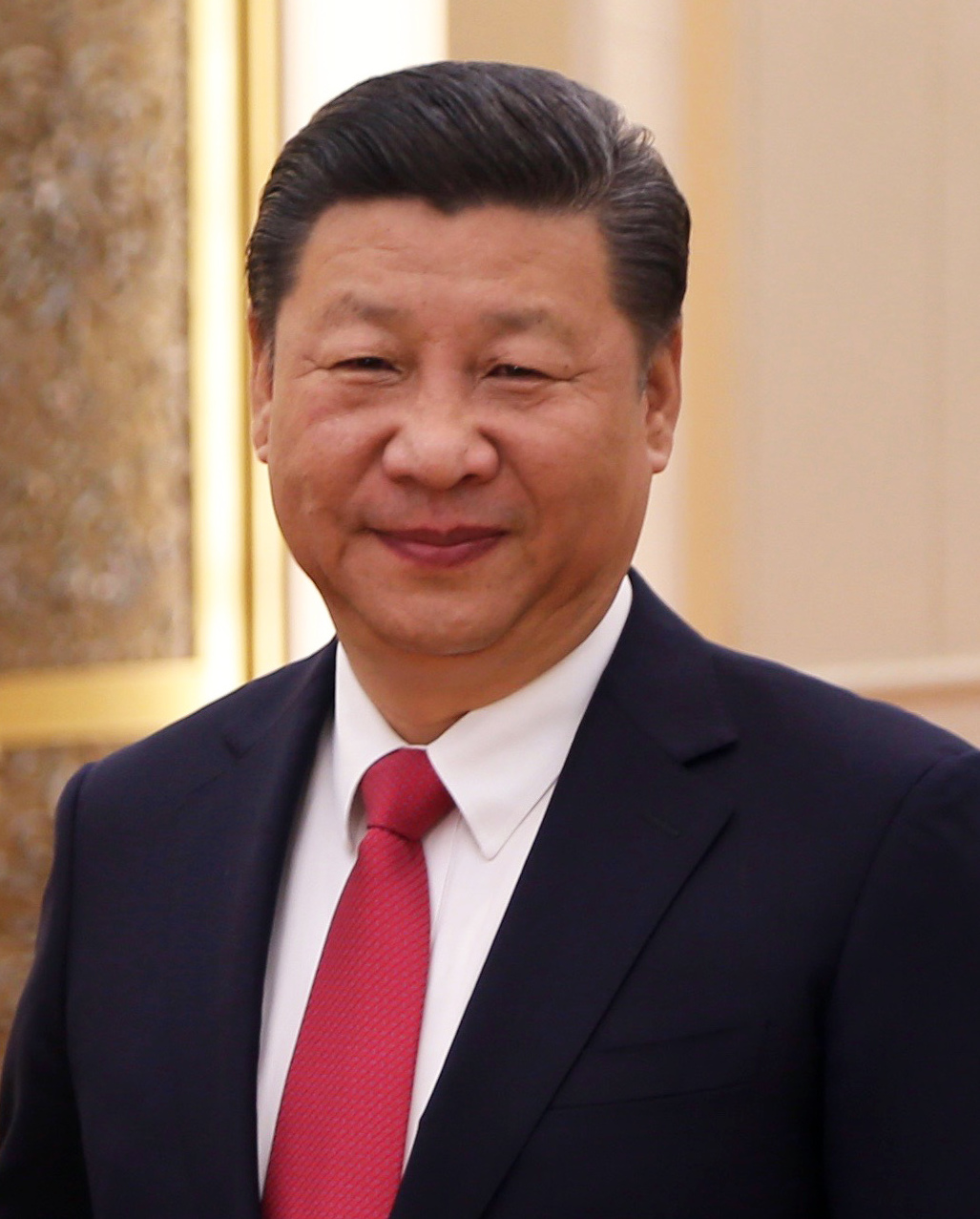 MAO : WREDE, DESTRUCTIEVE HEERSER / BEWONDERT EERSTE KEIZER

DENG: WIJZE, GEDULDIGE HEERSER / MEEDOGENLOZE KANT

XI JINPING: MEEDOGENLOZE DICTATOR / ZEER BEWUST VAN CHINESE CULTUUR
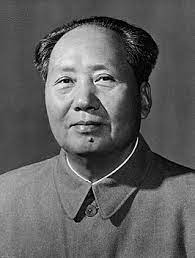 [Speaker Notes: Mabhubani, 160
Mao Zedong bewonderaar van legalisten en eerste keizer p.132



Een amorele wetenschap van staatkunde (?)]
XI JINPING
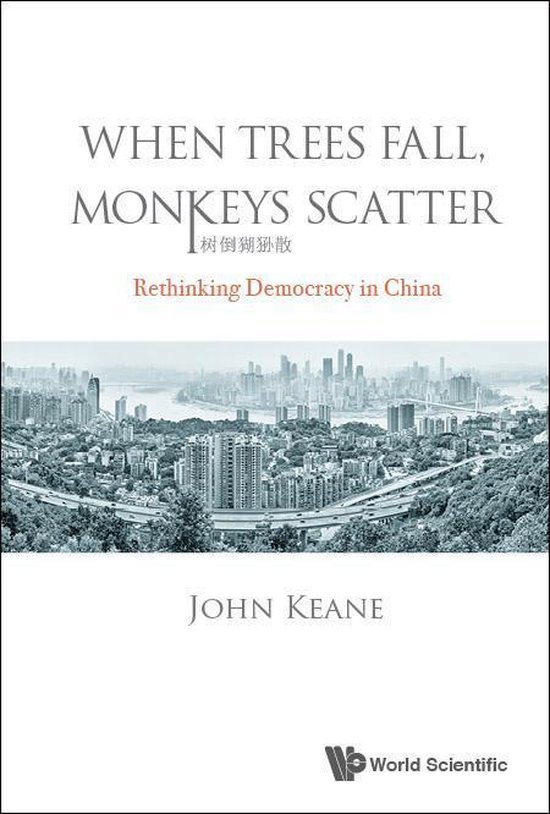 ‘…In eigen land is hij een hardvochtige, met ijzeren vuist regerende kampioen van het ‘socialisme’, hoofd van de strijdkrachten en welwillende man van het volk; in het buitenland draagt hij de mantel van morele verlosser, kampioen van de oude Chinese beschaving en vurig verdediger van de vrede via multilaterale instellingen.’

John Keane
[Speaker Notes: DGA 22042021]